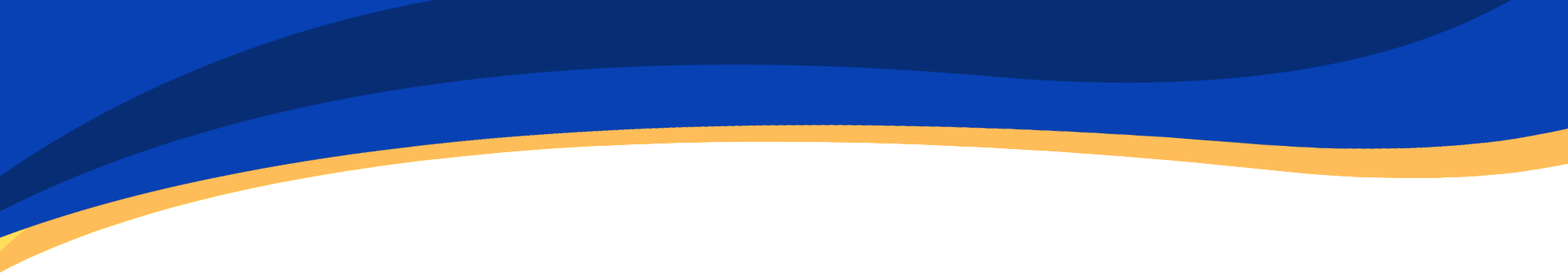 Welcome to Meet the Teacher 2025
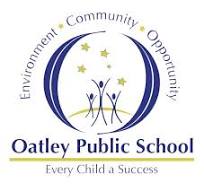 5P
Mr Jason Prenzel
(Mr P!!)
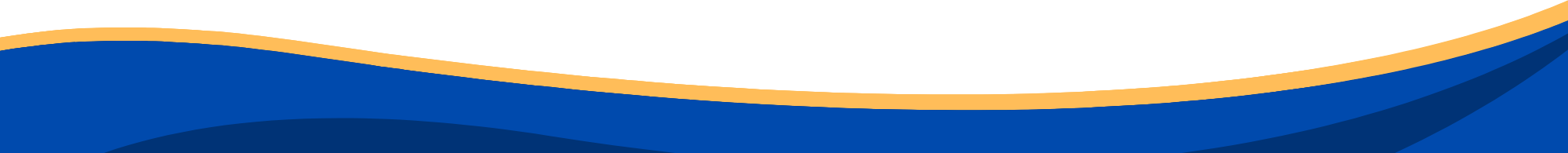 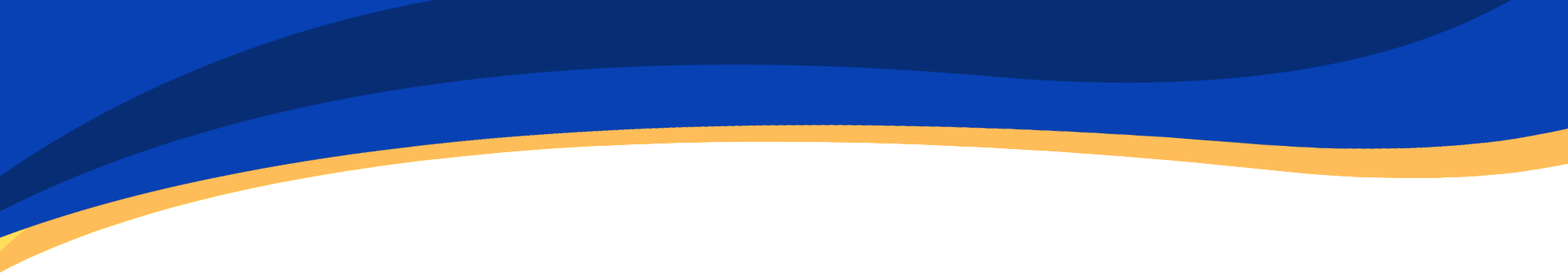 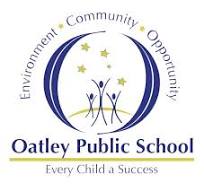 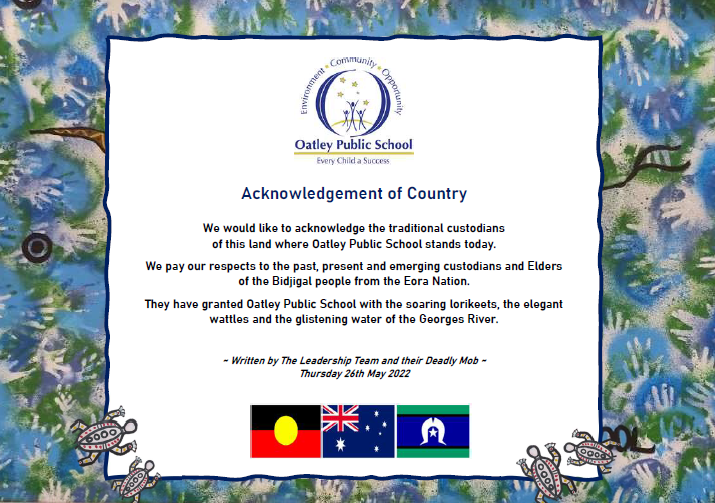 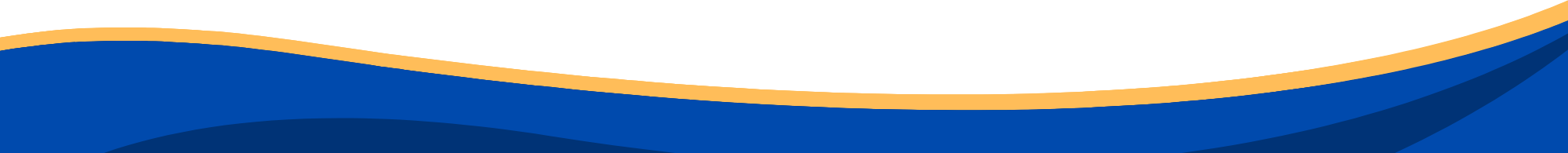 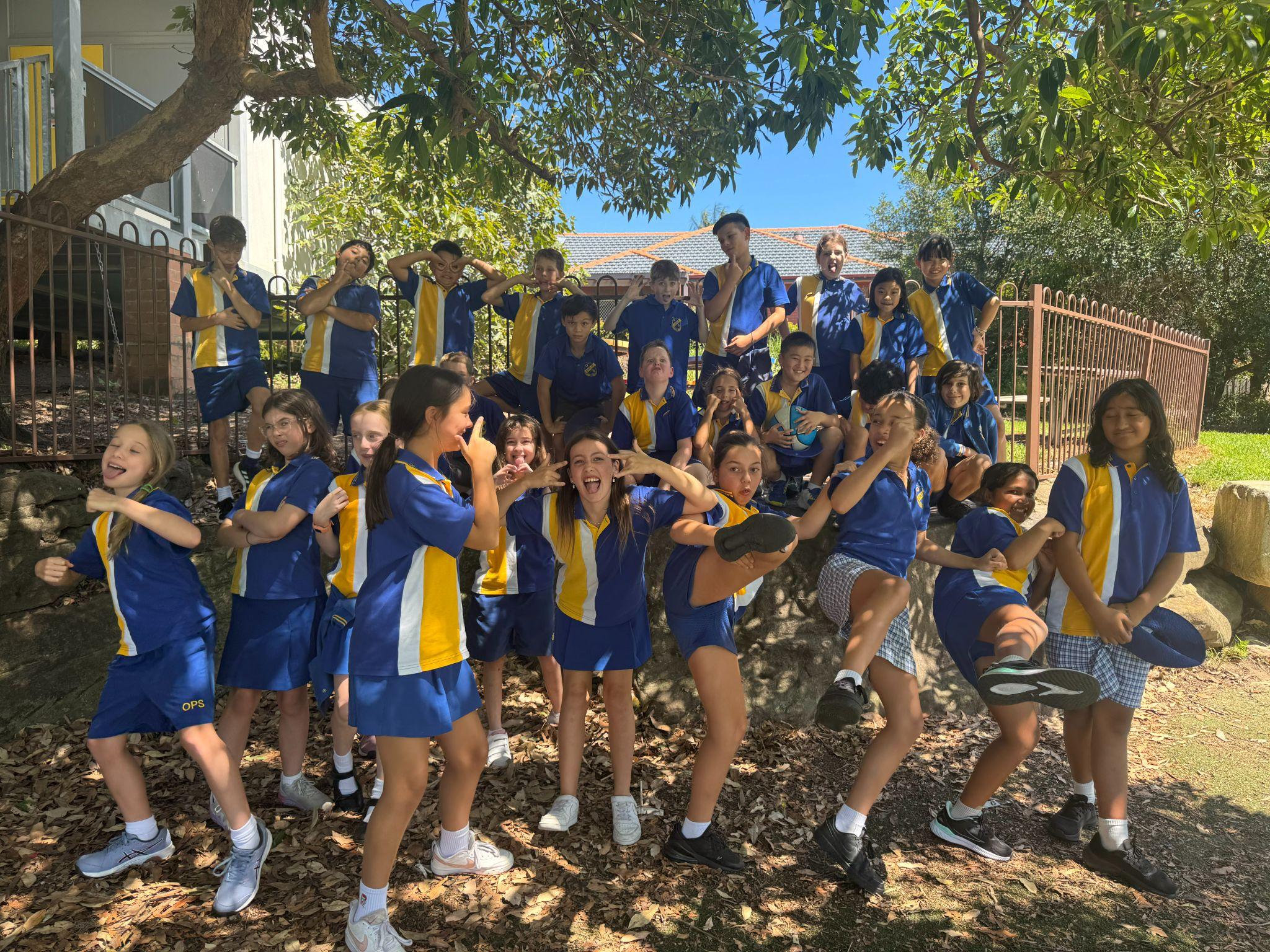 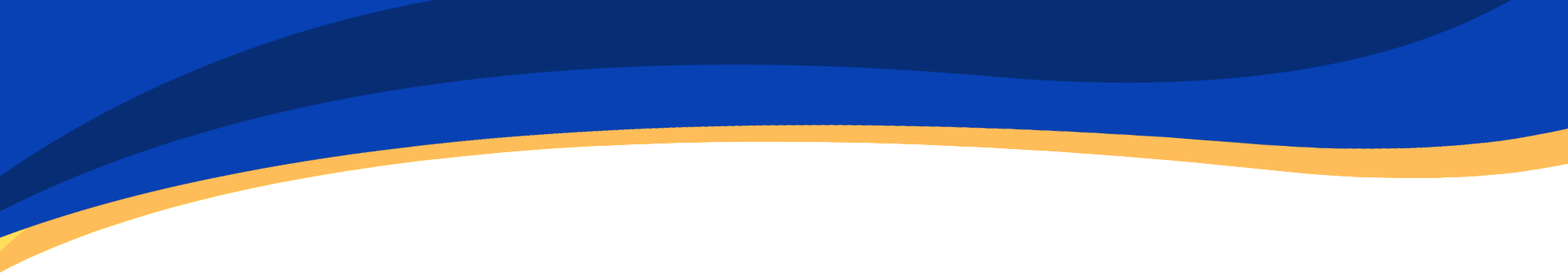 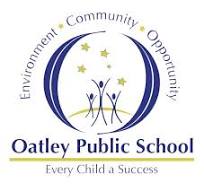 About your Child
4Cs activity!

Collect 2 different colour Post-it notes 
Write something you want us to know about your child and a goal for them this year
Place your post-it notes in the Uniform Shop bucket!!
Blue Post-it Note
Yellow Post-it Note
Write something you want us to know about your child
Write a goal for your child this year
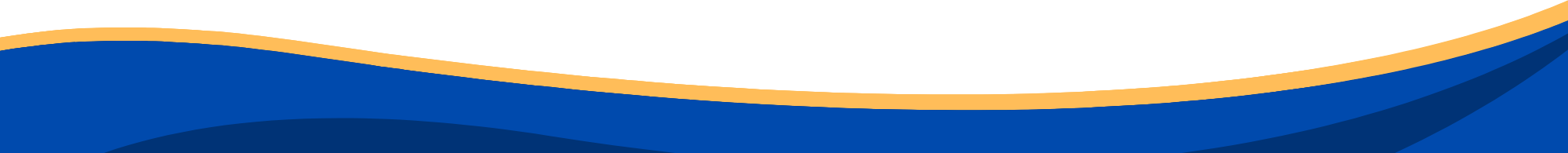 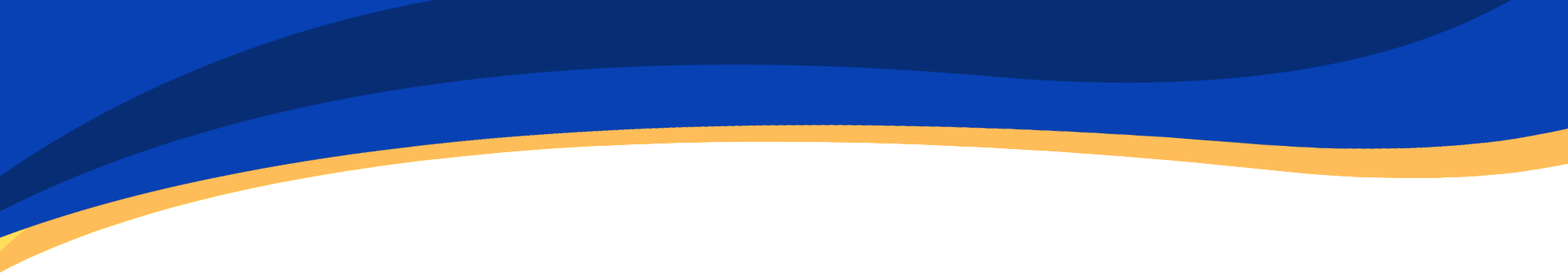 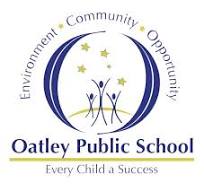 A Little About Me!
Passion for teaching and lifelong learning
Bachelor of Arts Degree with Honours in Education
Worked in many other industries before teaching
This is my 11th year at Oatley Public School
Teaching 5P Full Time
Sports Coordinator at OPS!! 
Live with my family at Cronulla with a (nearly 13 year old boy)
Lots of hobbies and loves including surfing, beach and keeping fit
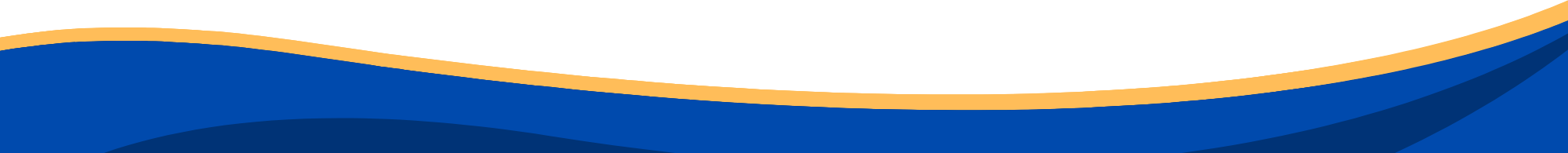 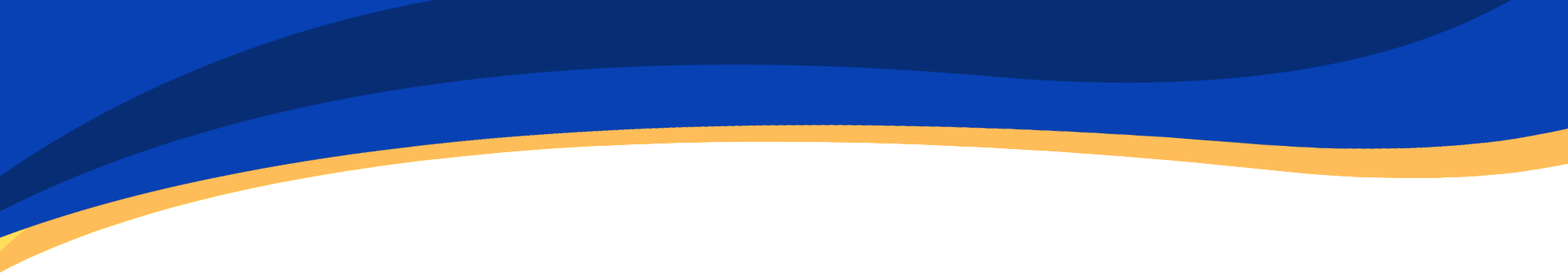 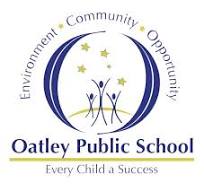 Meet the Team
There are 5 Stage 3 classes this year:
5P (Mr Prenzel)                      6G (Mrs Joanne Gadaleta & Mrs Lauren Wilson)      
5L  (MR Lao)			          6M (Miss Melissa Gorman)
4/5R  (Mrs Rozmeta)
Our Assistant Principal is:         Mrs Joanne Gadaleta
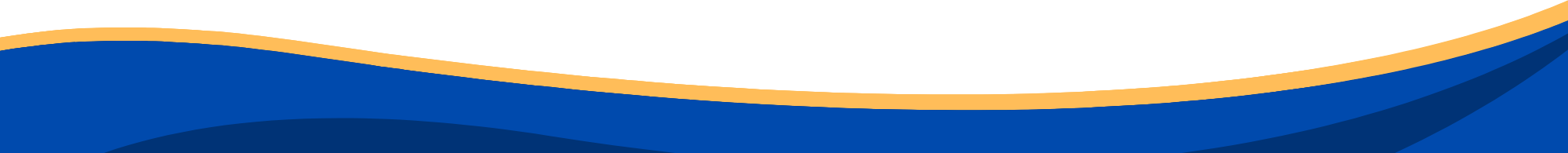 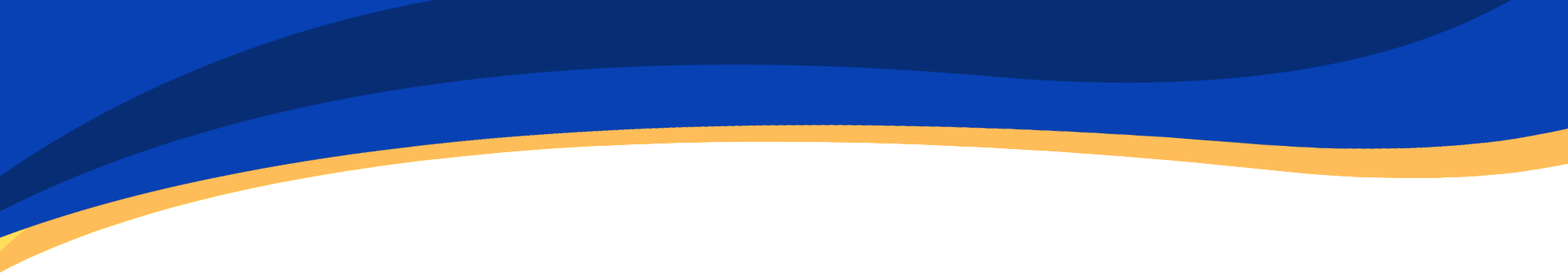 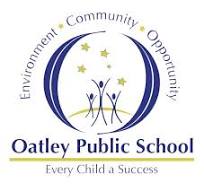 Who Supports Us?
Community Languages
(Italian)

Signora Johnstone
Library

Mrs Haman
Curriculum Support

Mrs Gavanas
Mrs White
Wellbeing

Mrs Edwards
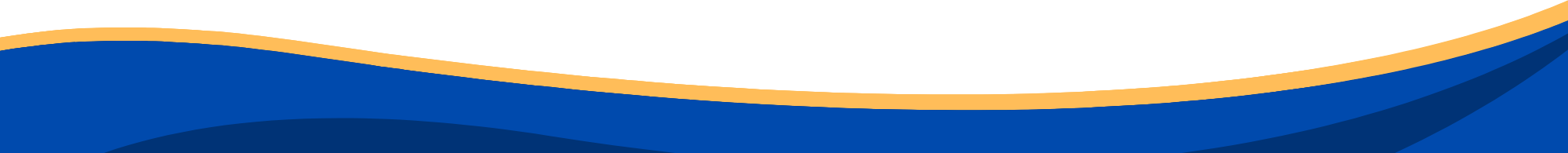 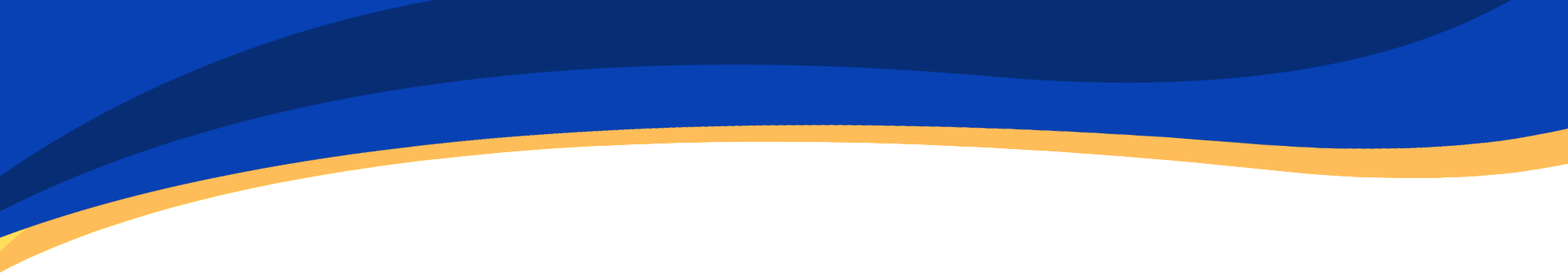 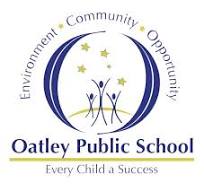 Homework
Term 1 homework consists of 3 components:
1. Reading (Min 15 mins per day)
2. Maths (differentiated)
3. Reading Comprehension

Due on Thursday, redistributed Friday
Later in the term, the homework will change to support our upcoming ‘Multicultural Perspectives Public Speaking Competition’.
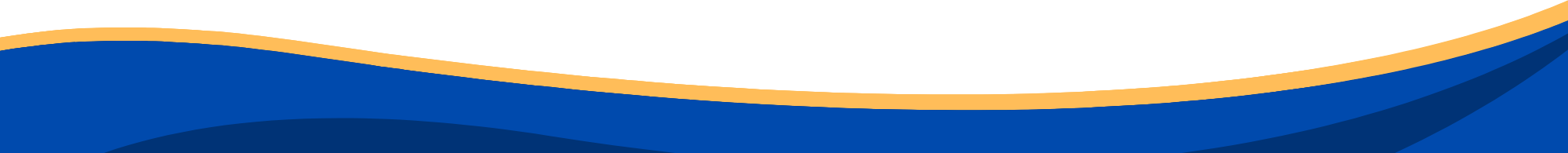 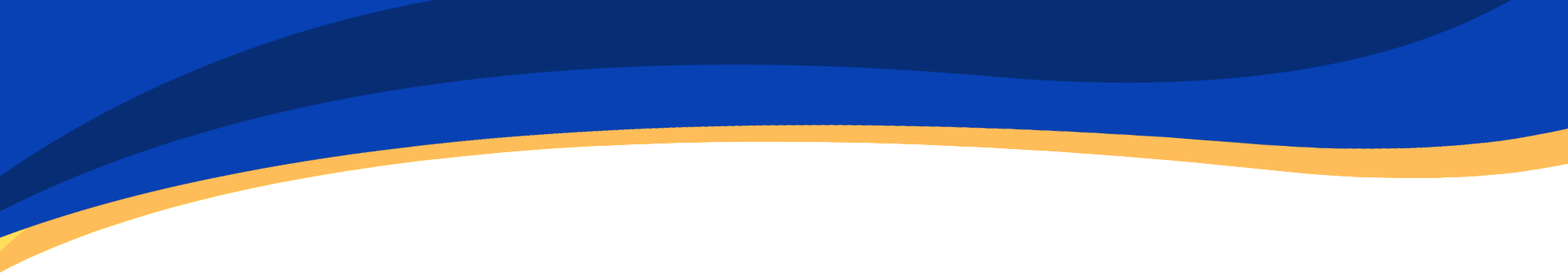 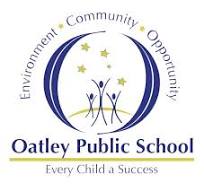 Days to Remember
Monday                                                                     Thursday
Got Game (Term One)                                                                                                        Italian 


Tuesday                                                                      Friday
Library                                                                                                    PSSA 
                                                                                                                 School Sport
Wednesday
Scripture: 9:50am-10.20am
(Protestant, Catholic, Greek Orthodox, Ethics, Islamic and Non-Scripture)
Fitness
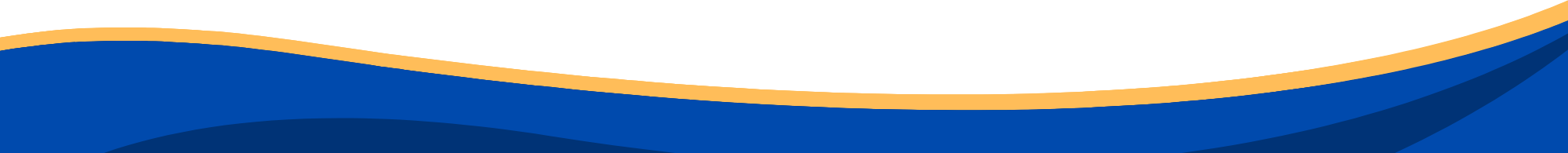 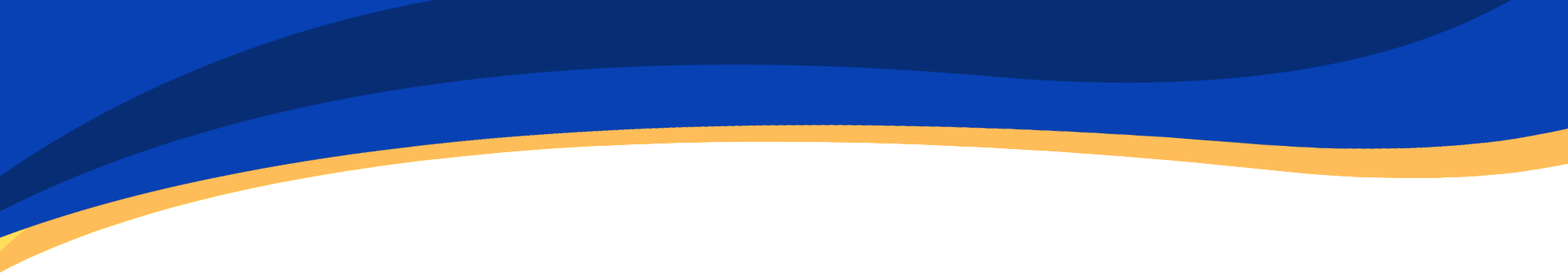 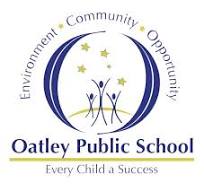 Food At School
Canteen                                                                      Birthdays

The school canteen is Monday - Thursday.                               We welcome birthday treats on your
                                                                                                                child’s special day. We ask that all 
All lunch orders must be ordered via                                           birthday treats are individually 
Flexischools.                                                                                       portioned and packed ready to hand 
                                                                                                                out, e.g. cupcakes, lolly bags
 

Please note: due to an increase in students with severe allergies, we ask that you please be mindful when packing lunches.
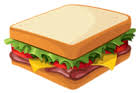 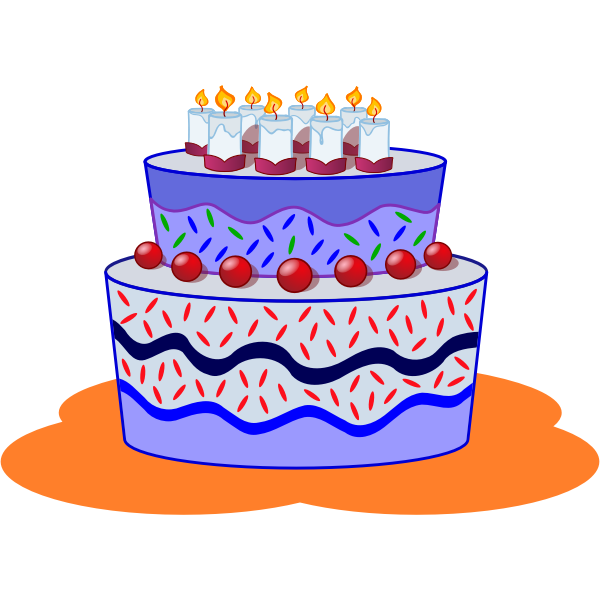 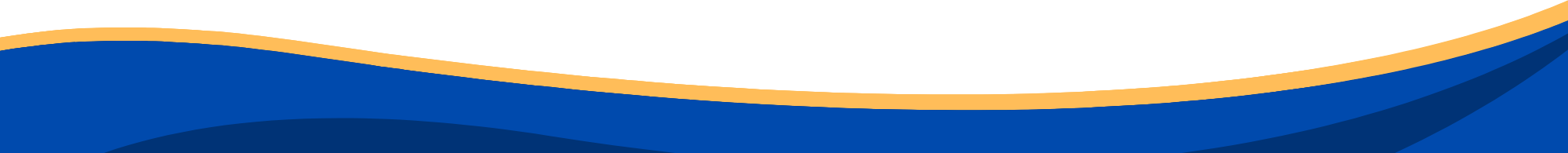 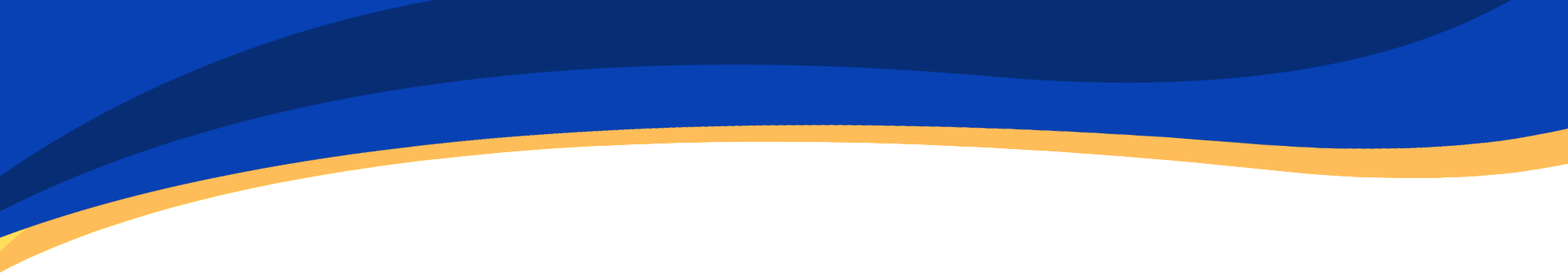 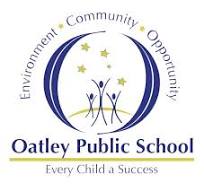 Wellbeing
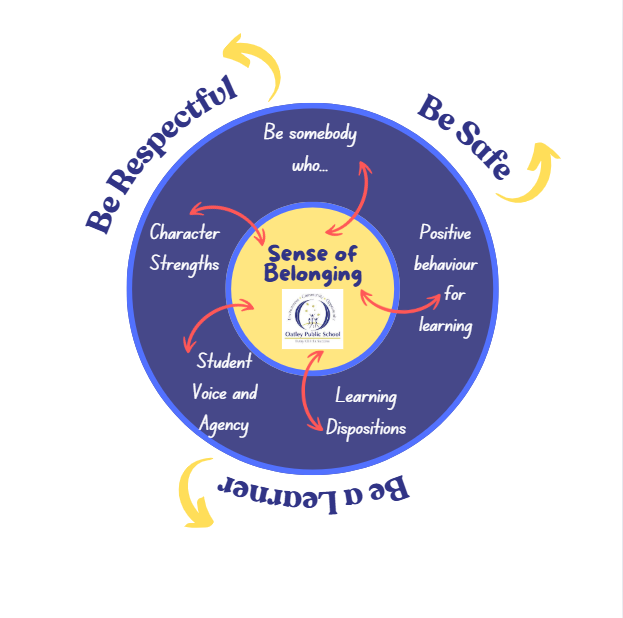 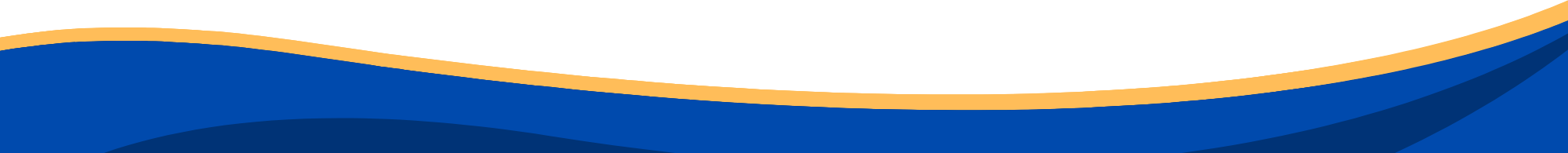 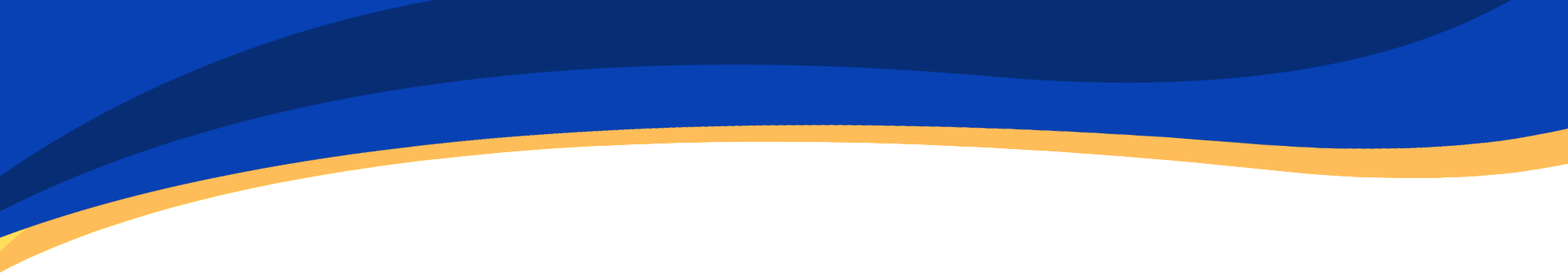 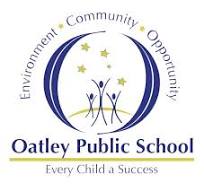 Positive Behaviour for Learning
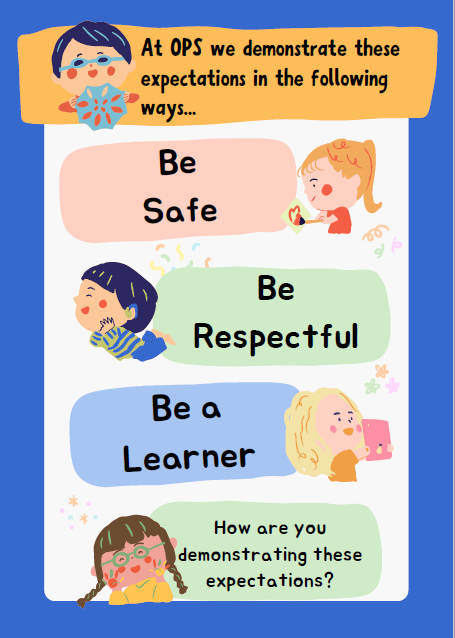 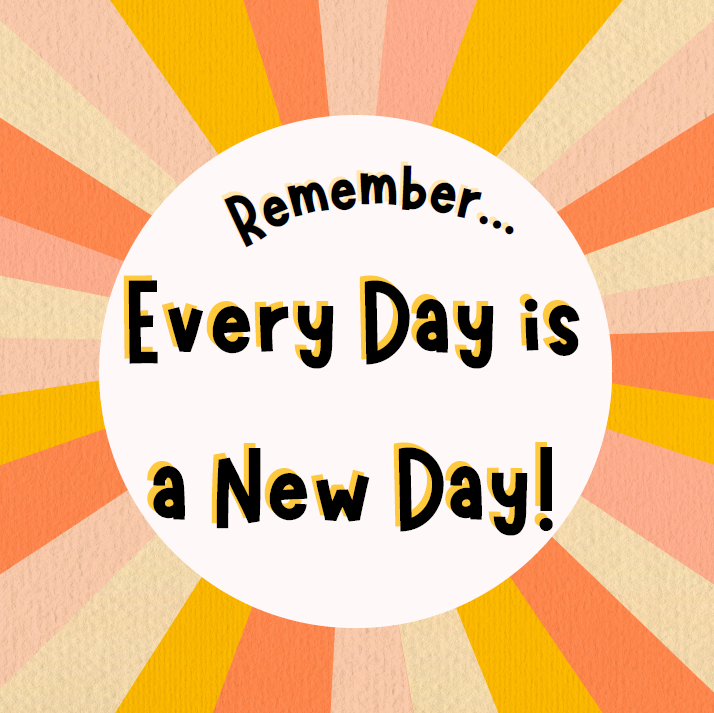 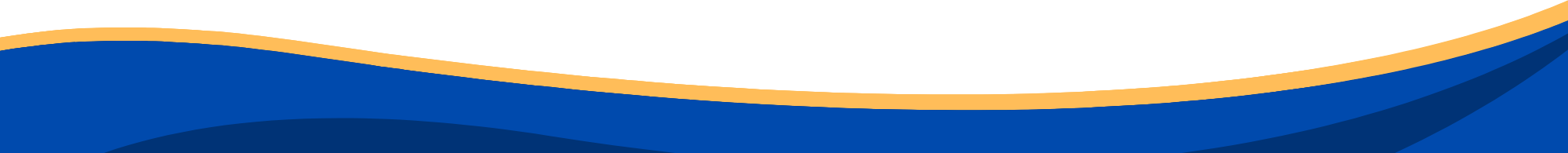 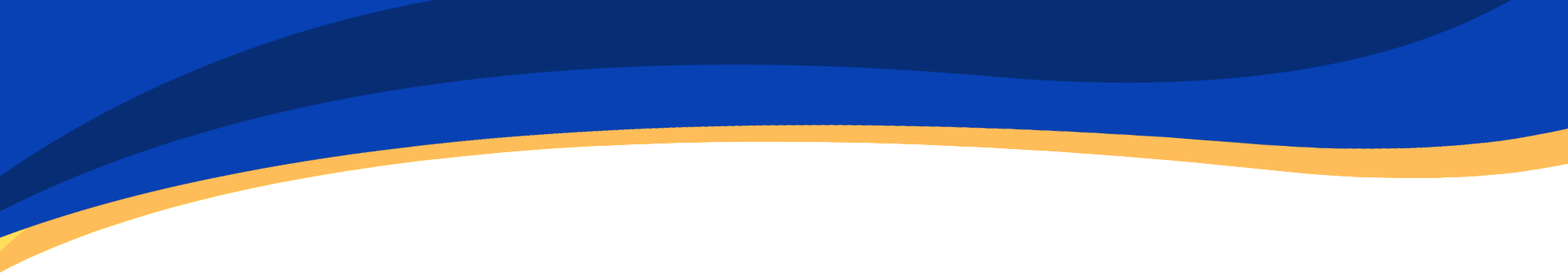 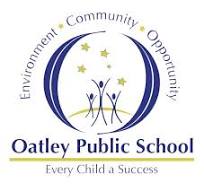 Positive Behaviour for Learning
NSW public schools are committed to providing safe, supportive and responsive learning environments for everyone. We teach and model the behaviours we value in our students.

Every student begins on ‘READY TO LEARN’. 
Every day is a new day.
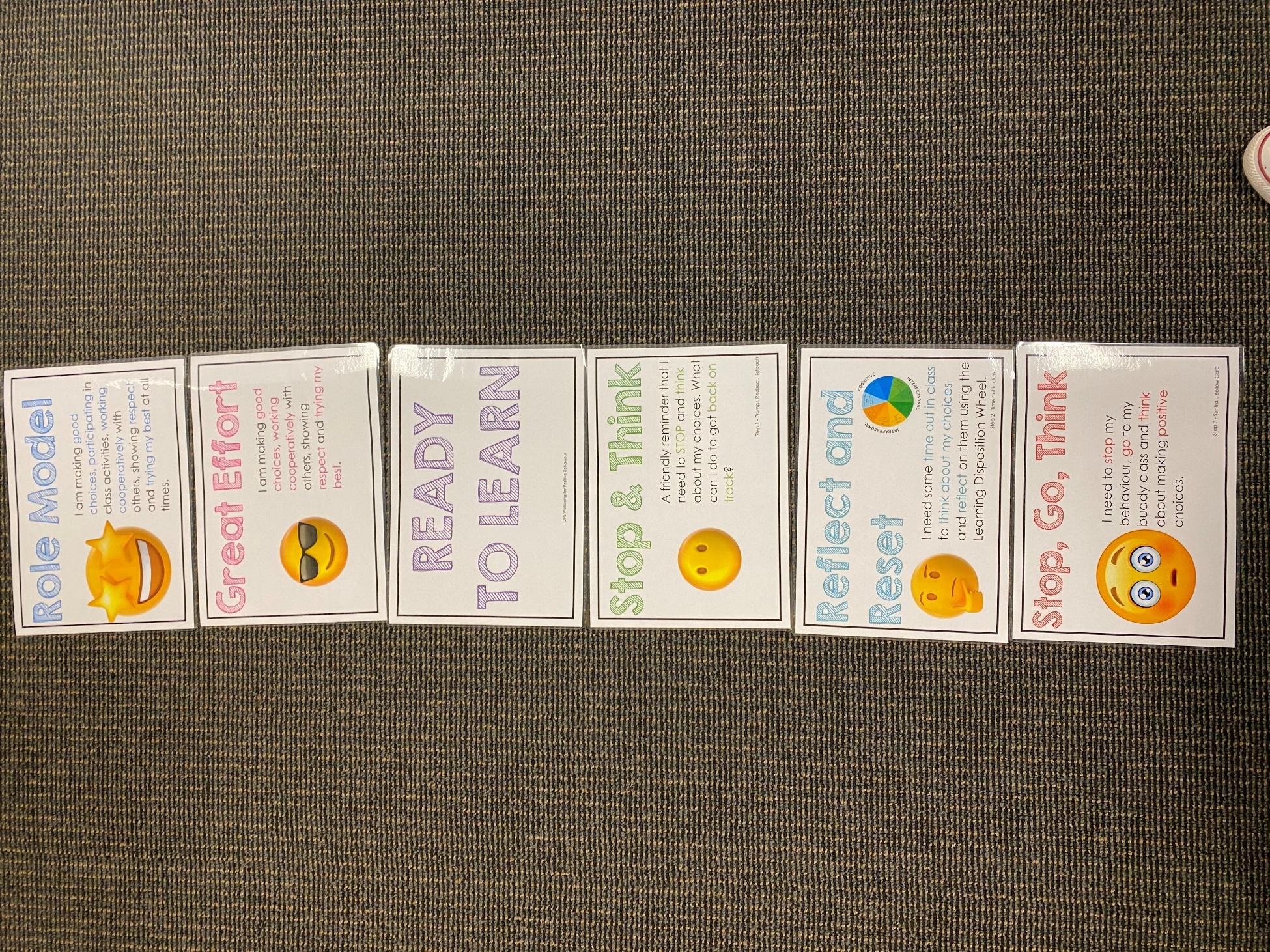 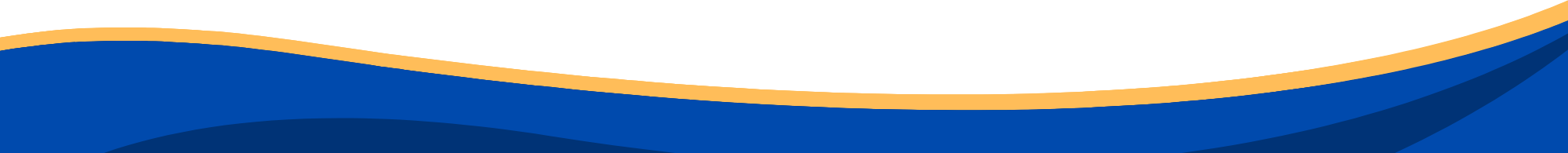 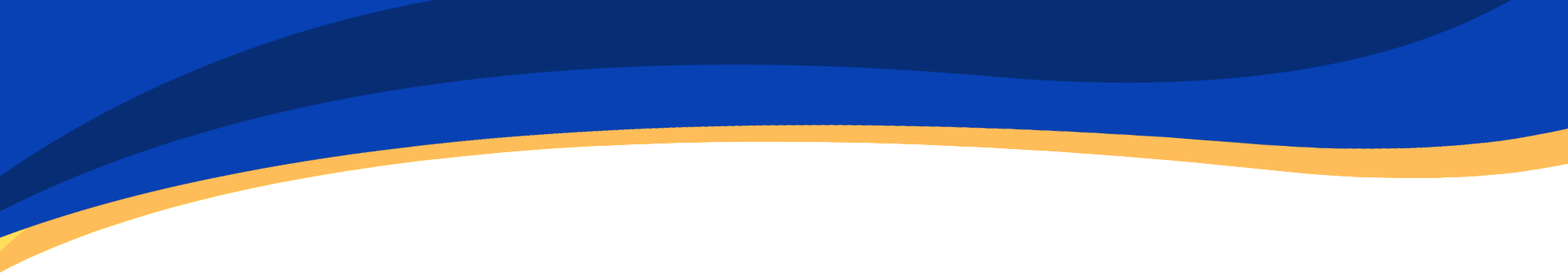 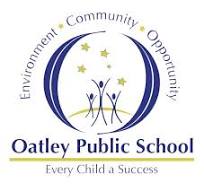 Be Somebody Who…
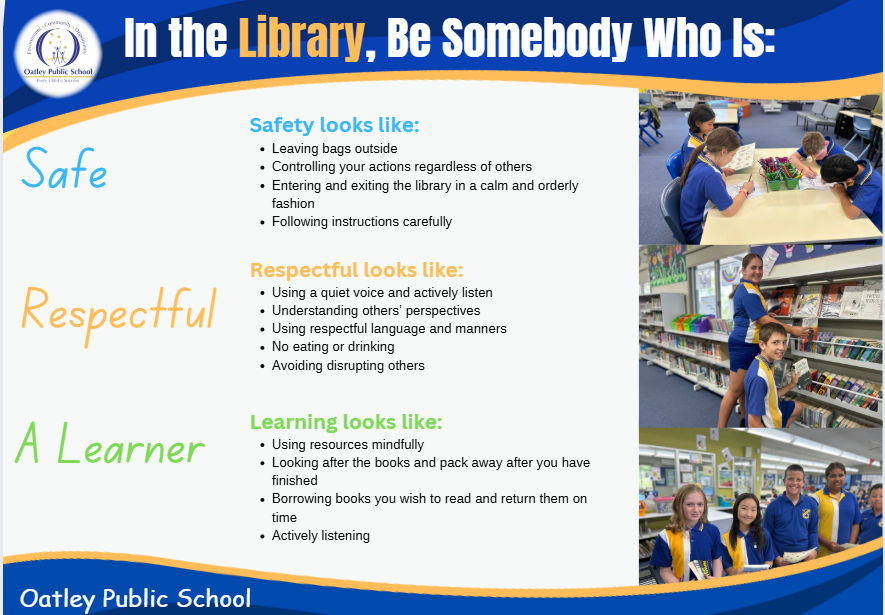 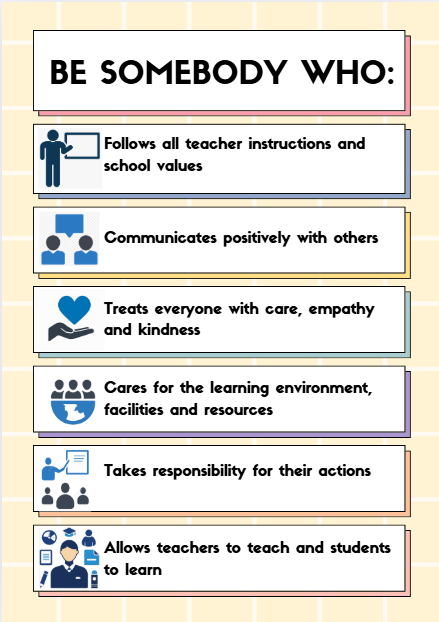 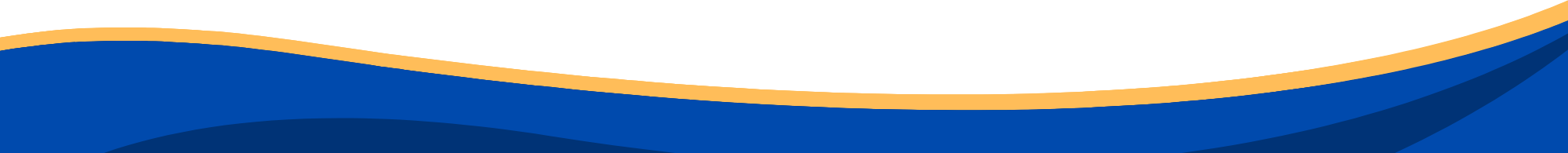 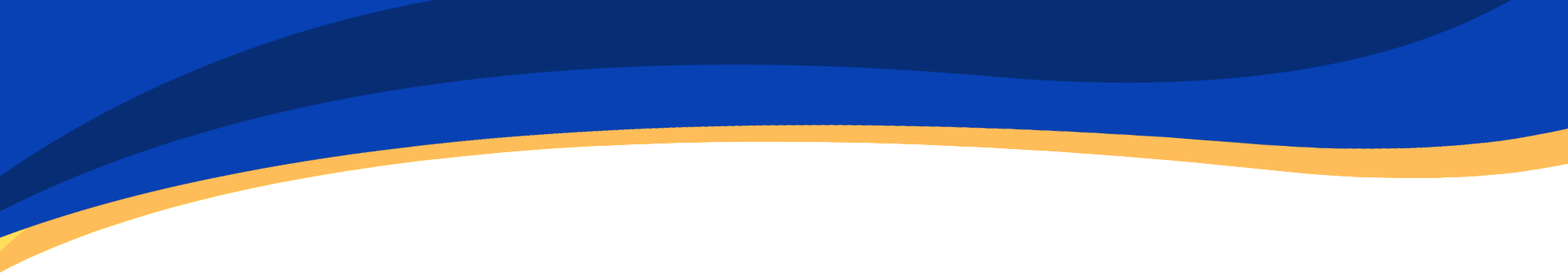 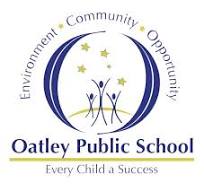 Student Wellbeing Focus
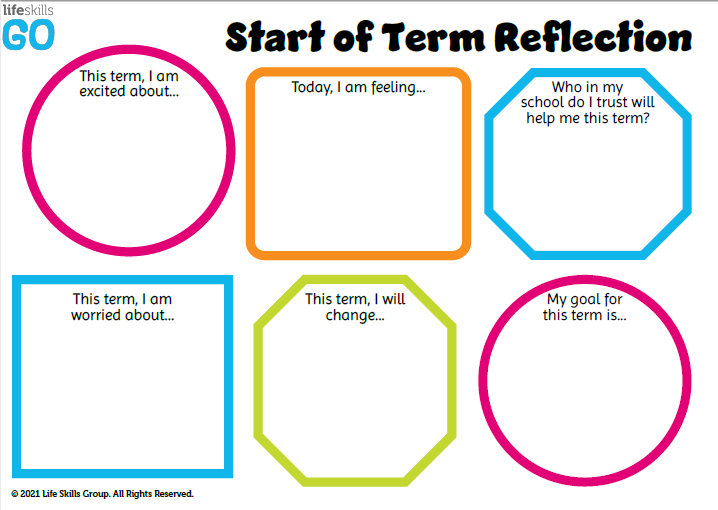 Growing Strong Minds

Gratitude Journals/Got Game Resilience Program

Student Voice experiences

Peer Support

Incursions – Zero Bullying, Backflips against Bullying, Life Education
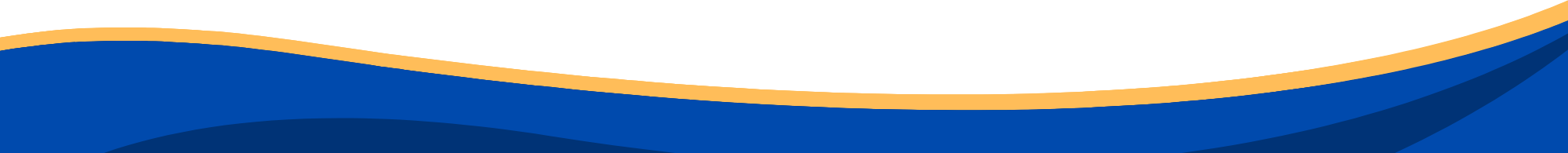 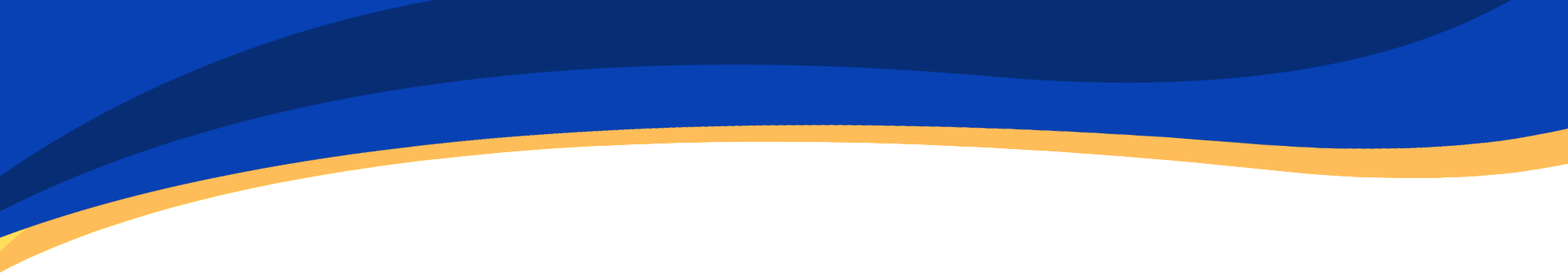 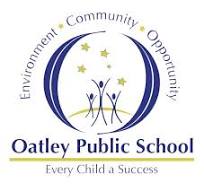 Learning Dispositions
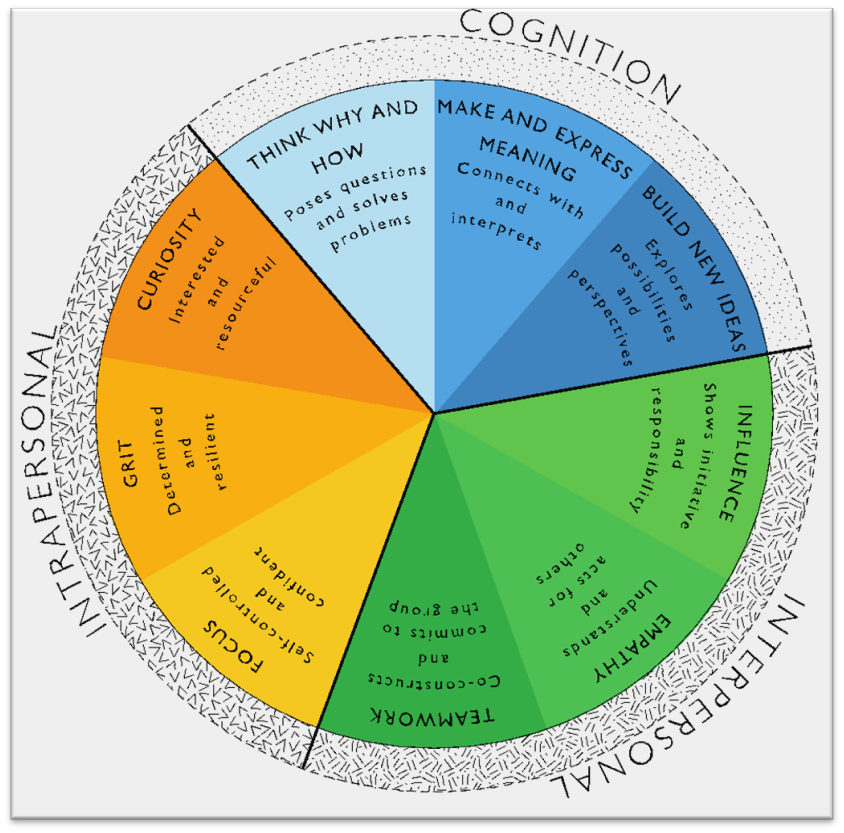 Communication, Creativity, Collaboration 
& Critical Reflection
The Learning Disposition Wheel is a tool used to talk about learning and drive a deeper understanding of the 4Cs
Development of these dispositions is fundamental for students to develop an awareness of the way they learn and establish attitudes to learning. 
This facilitates a common language about learning which empowers students to critically reflect.
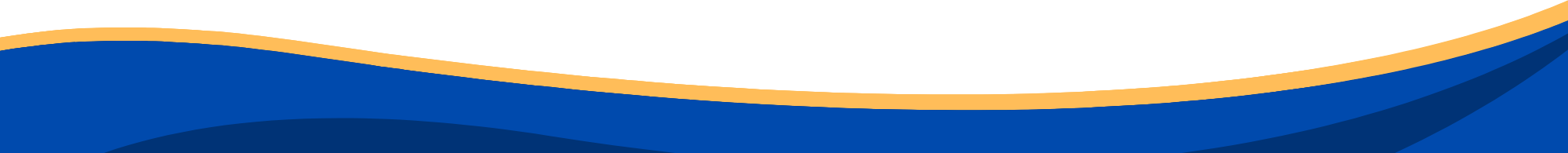 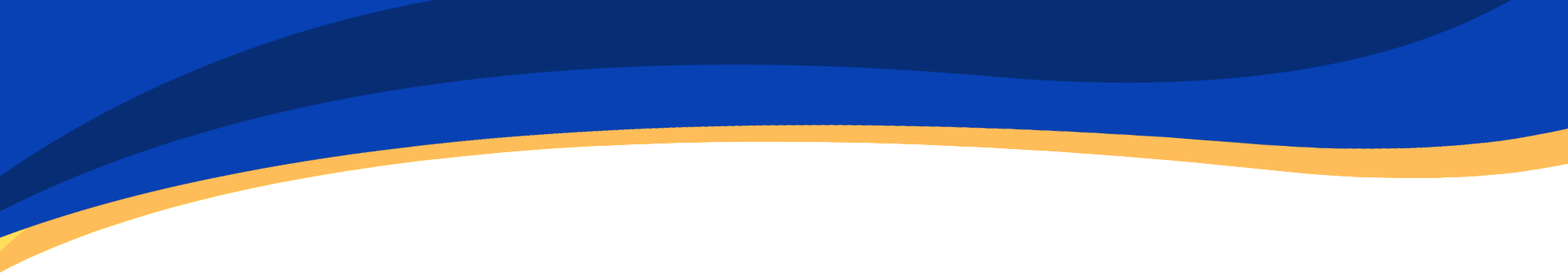 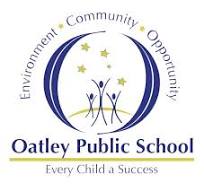 Curriculum
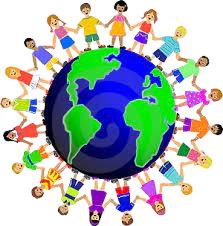 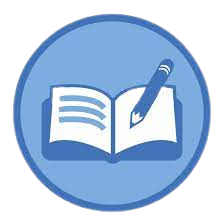 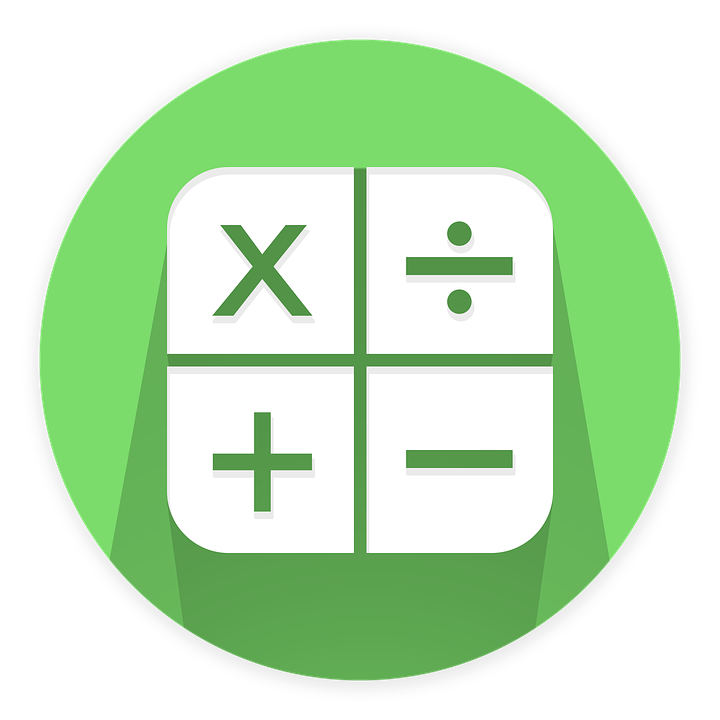 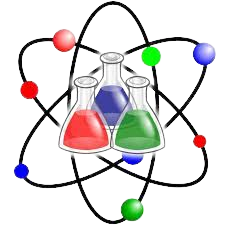 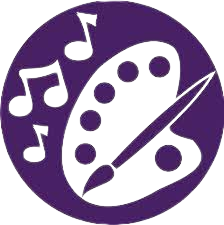 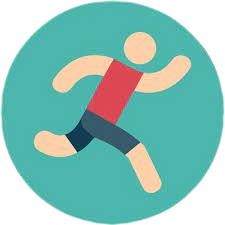 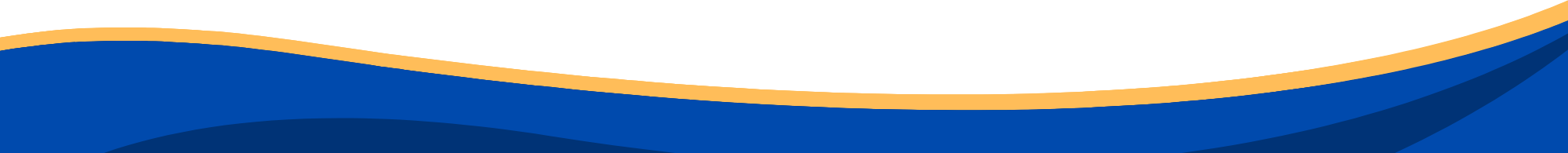 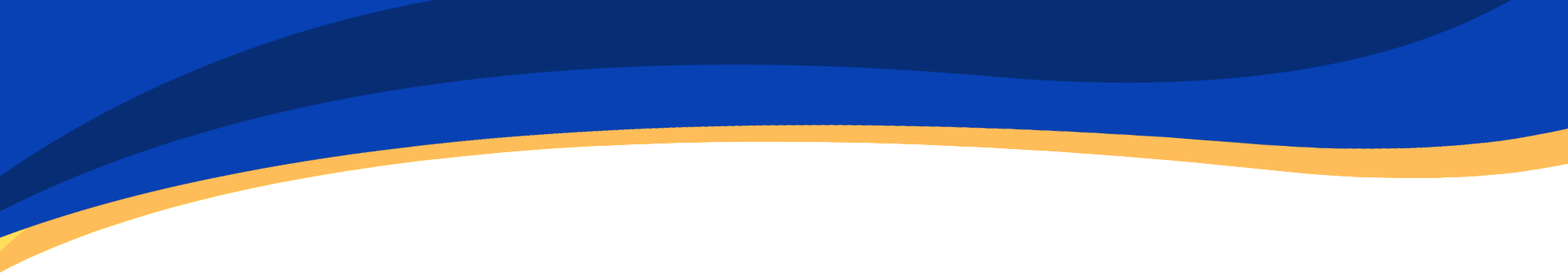 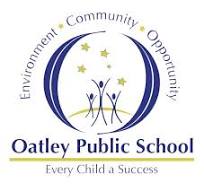 Technology
Stage 3 classes have access to their own school iPad.
All parents/carers need to sign the online ICT Agreement before the student’s class is allowed to commence using technology in their classroom.
This agreement includes the use of mobile phones and smart watches worn by students to school.
Inappropriate or irresponsible use of devices will result in the student losing access to the device for that lesson.
Students need to show the utmost respect and care for the technology at all times. It is a privilege to use any of the school-managed devices.
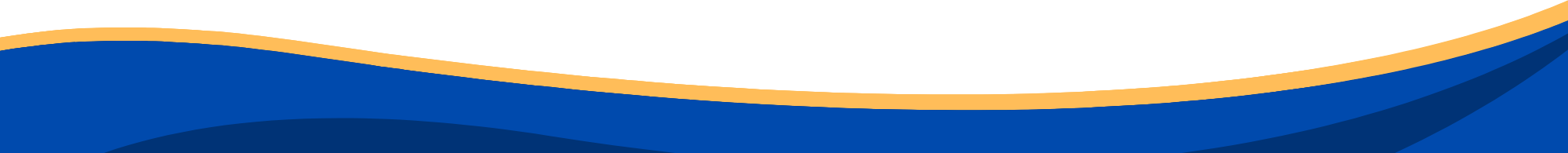 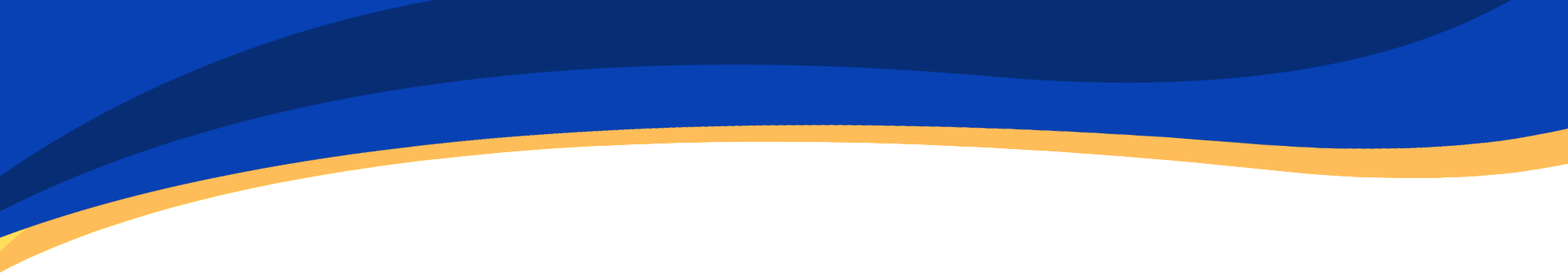 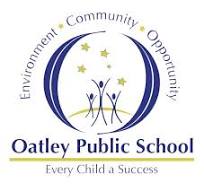 Community Partnerships
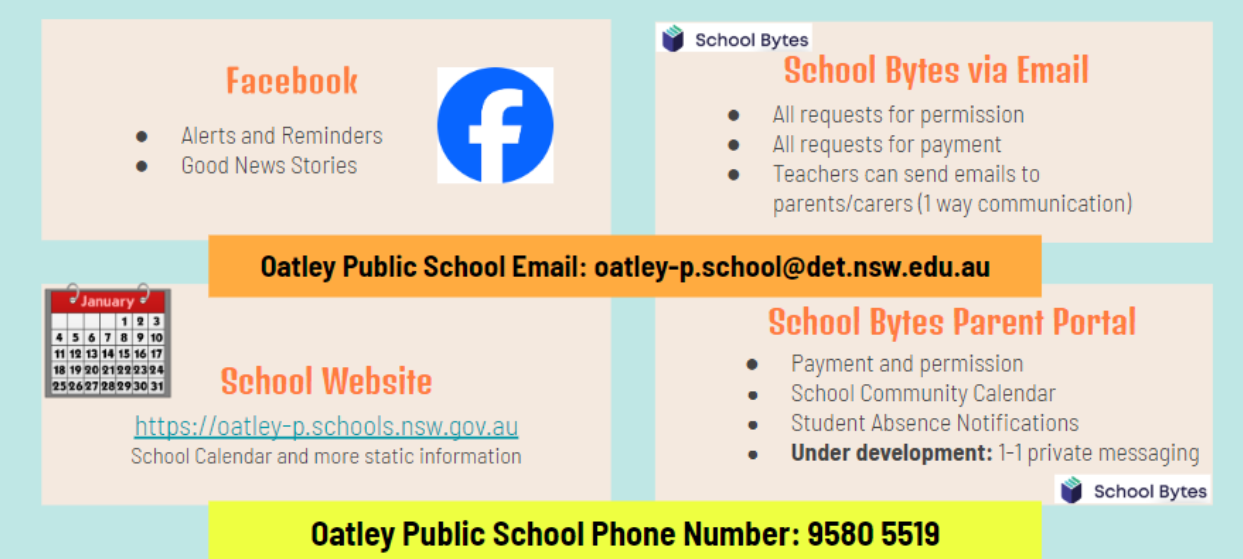 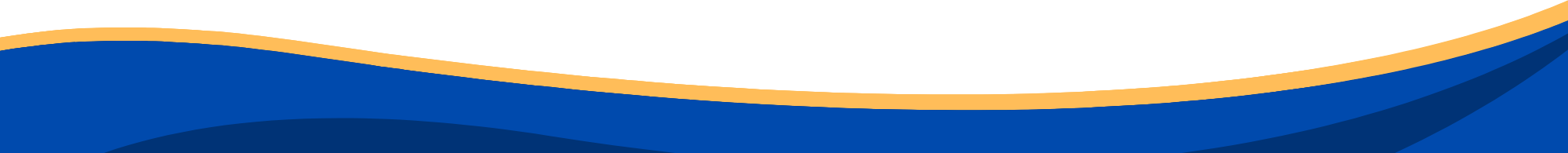 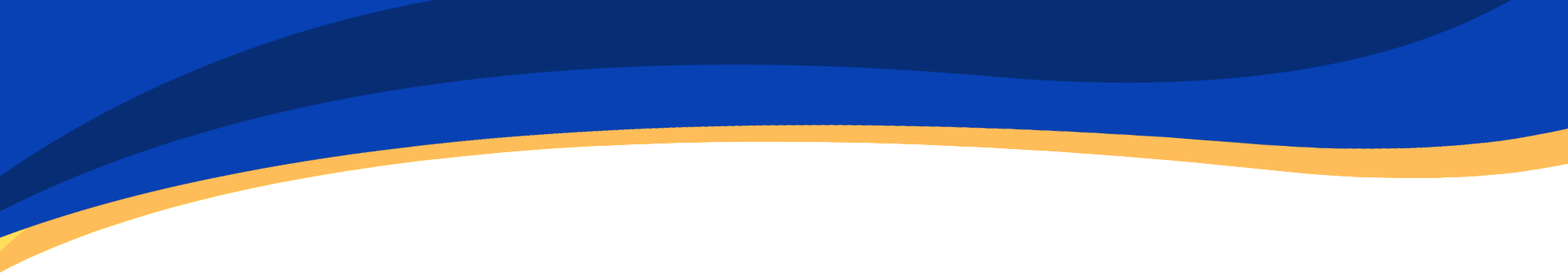 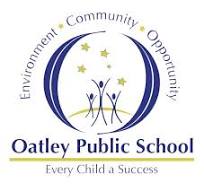 Payment Excursions/Incursions
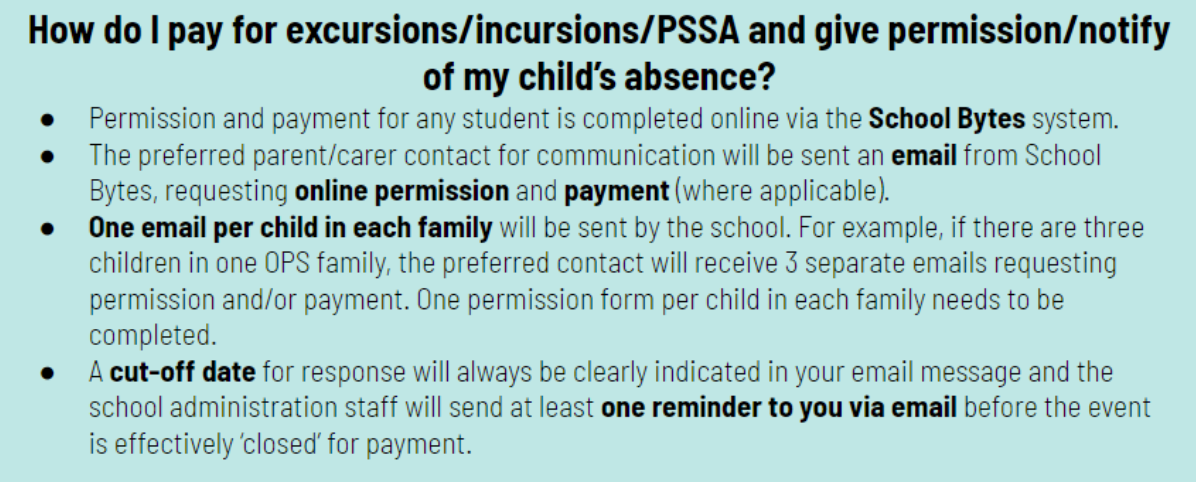 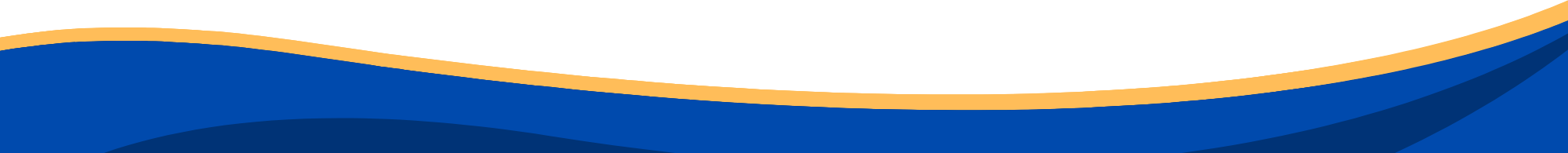 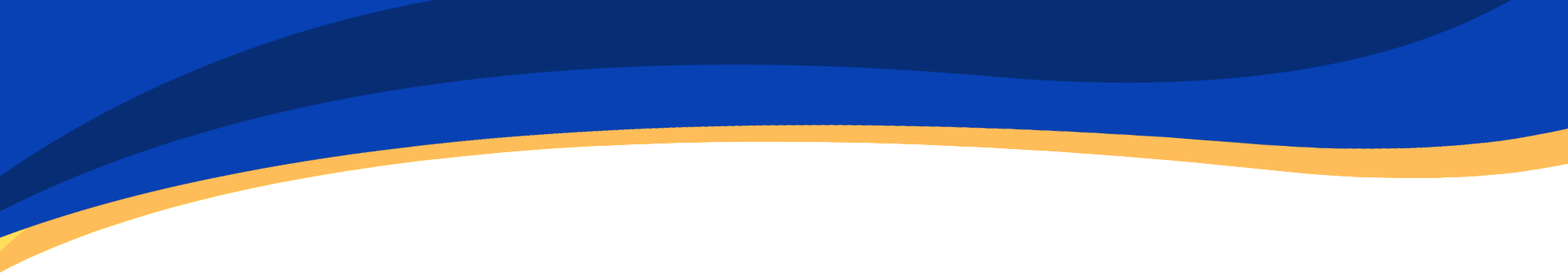 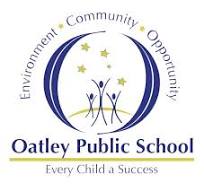 Communication
School Website:  https://oatley-p.schools.nsw.gov.au/
The school’s website has an up-to-date calendar of future events.

School Email address: oatley-p.school@det.nsw.edu.au
Please use this email address to contact the school at any time for matters that are not time-critical. This is also an effective mechanism for sending a message to your child’s teacher. These messages will be forwarded by the school administration staff.

School Phone Number: 9580 5519
Please use this number to contact the school for any time-critical questions or to pass on time-critical information.
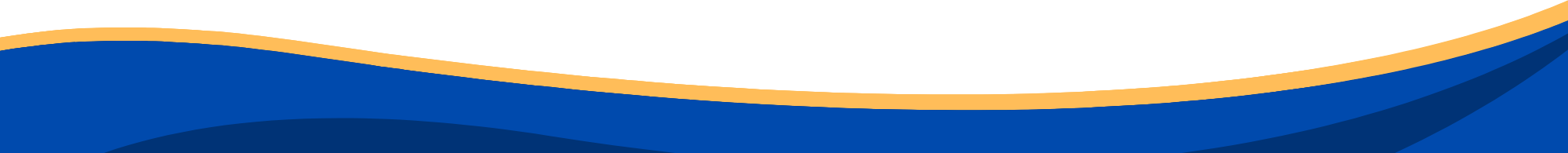 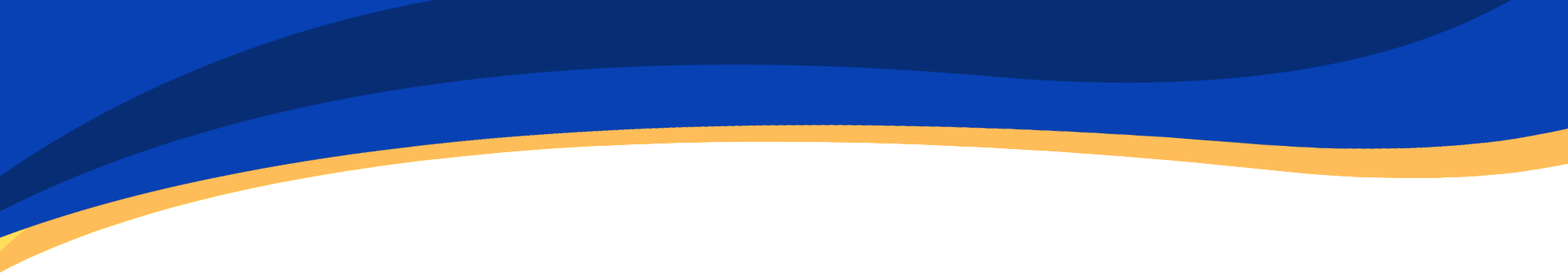 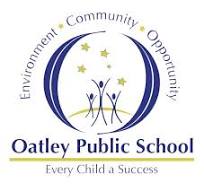 Interviews
Parent teacher interviews will commence early next term. This will give us the opportunity to discuss your child’s progress at school.
If you have any other concerns throughout the year, please feel free to approach me or email the office to make an appointment.


I am here to help!
☺
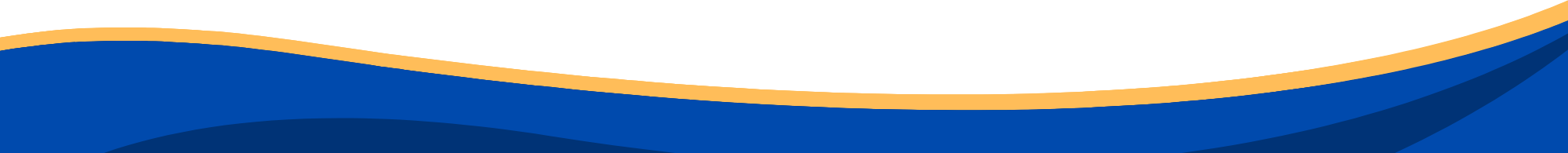 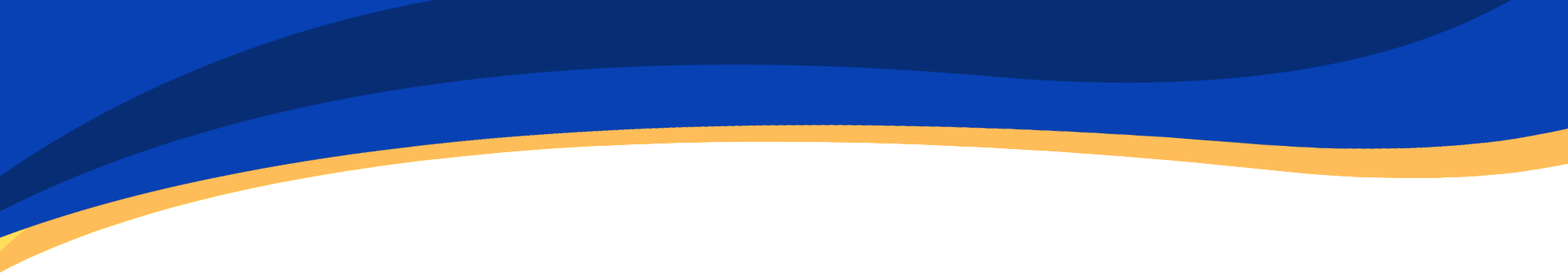 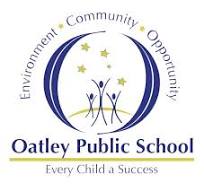 Thank You
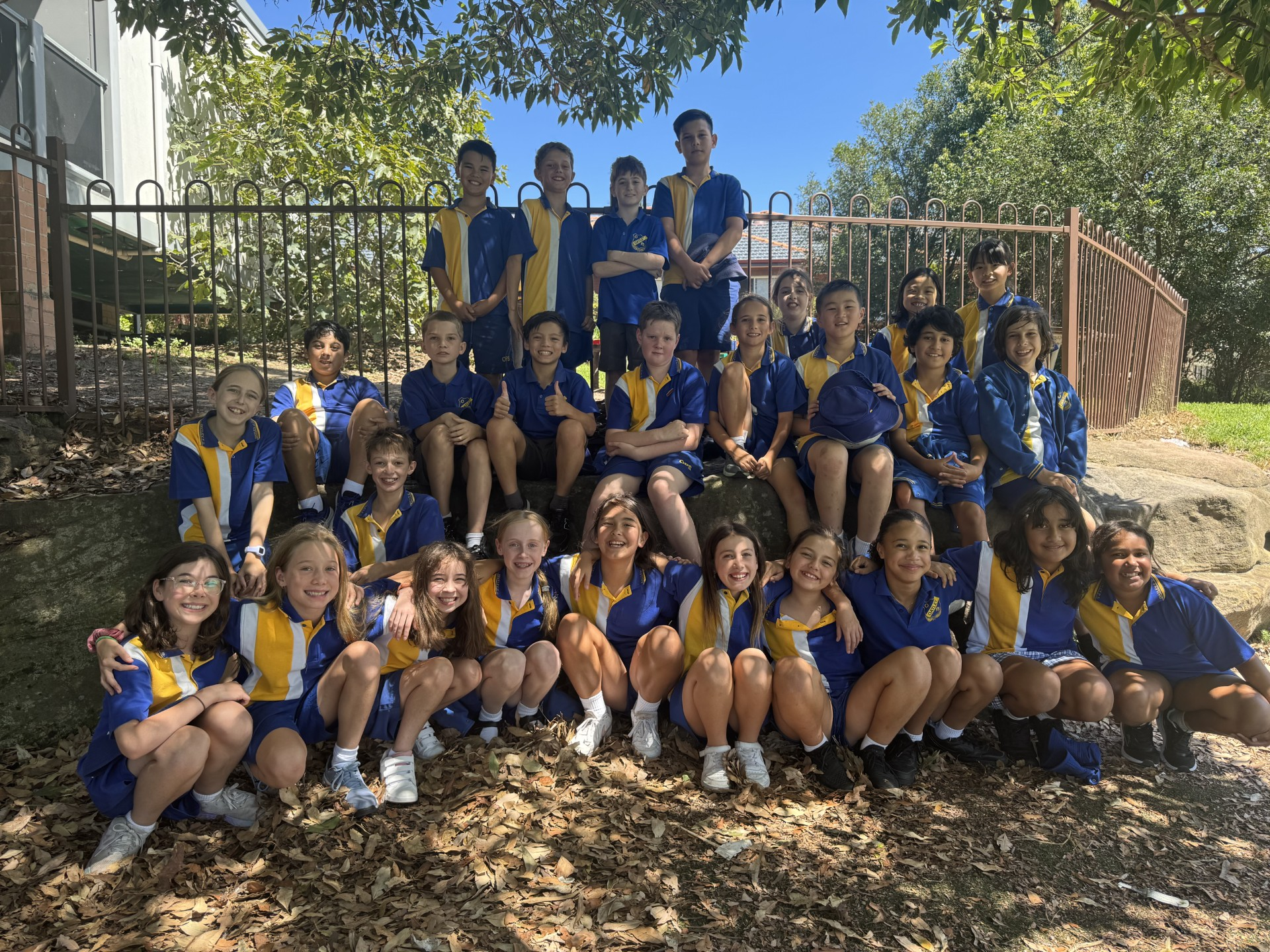 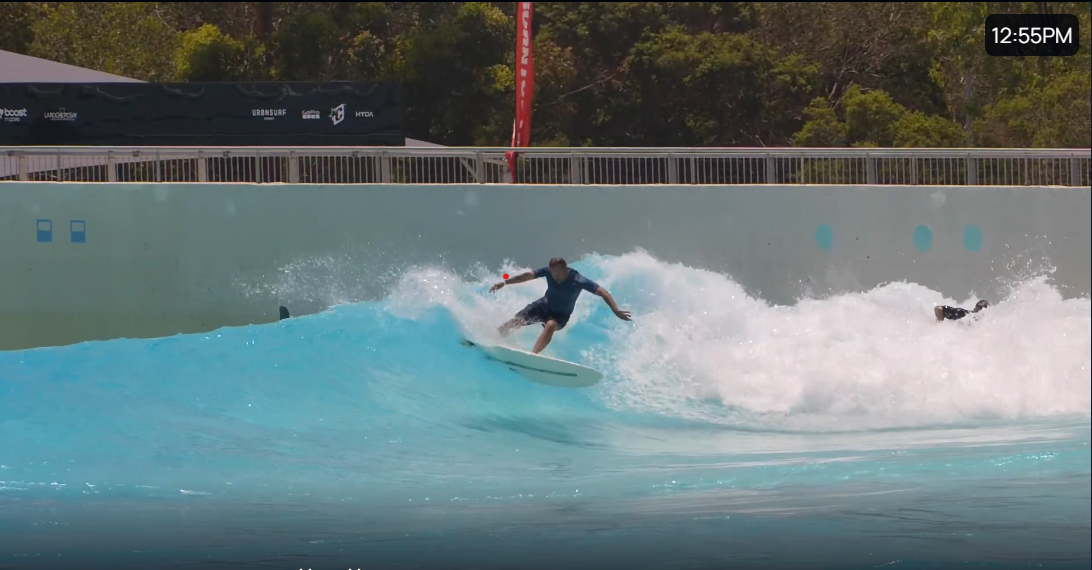 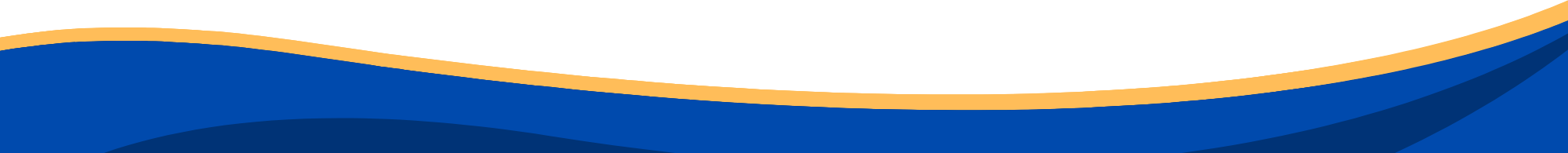